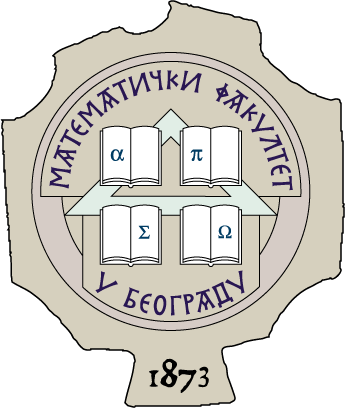 DINAMIČKA EVOLUCIJA SEINAJOKI FAMILIJE ASTEROIDA
Vladimir Đošović
 dr Bojan Novaković
IX STUDENTSKA ASTRONOMSKA RADIONICA Matematički fakultet Univerzeta u Beogradu
 Beograd 23. April 2016
Udruženje Milutina Milankovića, Pop Lukina 1b
SADRŽAJ
Šta su familije asteroida?
Zašto su nam one važne?
Evolucija familija asteroida
Cilj ovog rada
Sekularna rezonanca sa Ceresom
Dinamički modeli
Rezultati
Zaključak
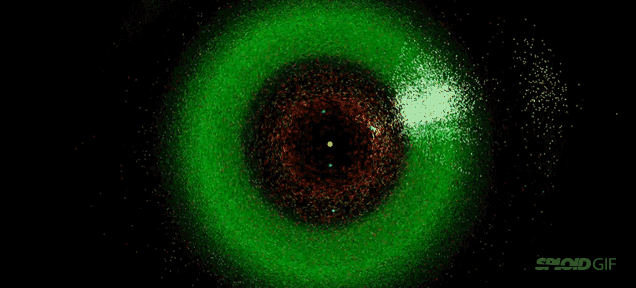 ŠTA SU FAMILIJE ASTEROIDA?
Familija asteroida je grupa asteroida koji imaju iste orbitalne parametre, veliku poluosu, ekscentricitet i inklinaciju. Familije su produkt sudara dva asteroida.

Zašto fragmenti nakon sudara ostaju
blizu jedan drugom?

Kako prepoznajemo familije asteroida?
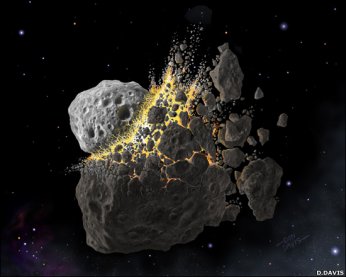 ZAŠTO SU NAM ONE VAŽNE?
Količina energije koju je nemoguće proizvesti na Zemlji

Sudarna evolucija glavnog asteroidnog prstena

Kompozicija roditeljskog tela

Familije su povezane sa skoro svim oblastima proučavanja asteroida
DINAMIČKA EVOLUCIJA FAMILIJA ASTEROIDA
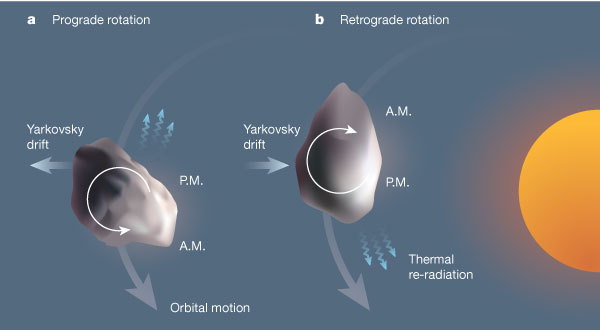 Evolucija orbitalnih elemenata

Gravitacioni efekti

Negravitacioni efekti
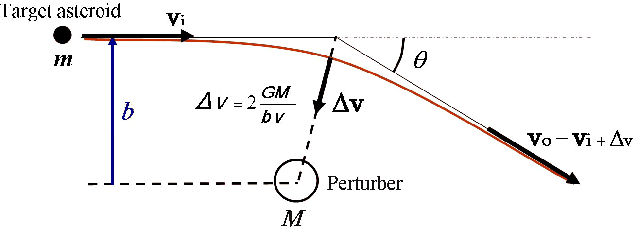 CILJ OVOG RADA
Rekonstruisati neobičan i kompleksan oblik Seinajoki familije asteroid.
(1521) SEINAJOKI FAMILIJA
Familija je smeštena na spoljašnjem delu glavnog asteroidnog prstena.
Velika poluosa familije je 2.83-2.9 AJ, orbitalna inklinacija familije je prilično velika, oko 15 stepeni, sa srednjim ekscentricitetom od 0.12. 
Unutrašnja granica familije, gledano po velikoj poluosi, ograničena je sa snažnom rezonancom u srednjem kretanju 5:2 sa Jupiterom.
Familija se sastoji od asteroida S tipa.
Seinajoki familija asteroida poznata je kao i Brazilija.
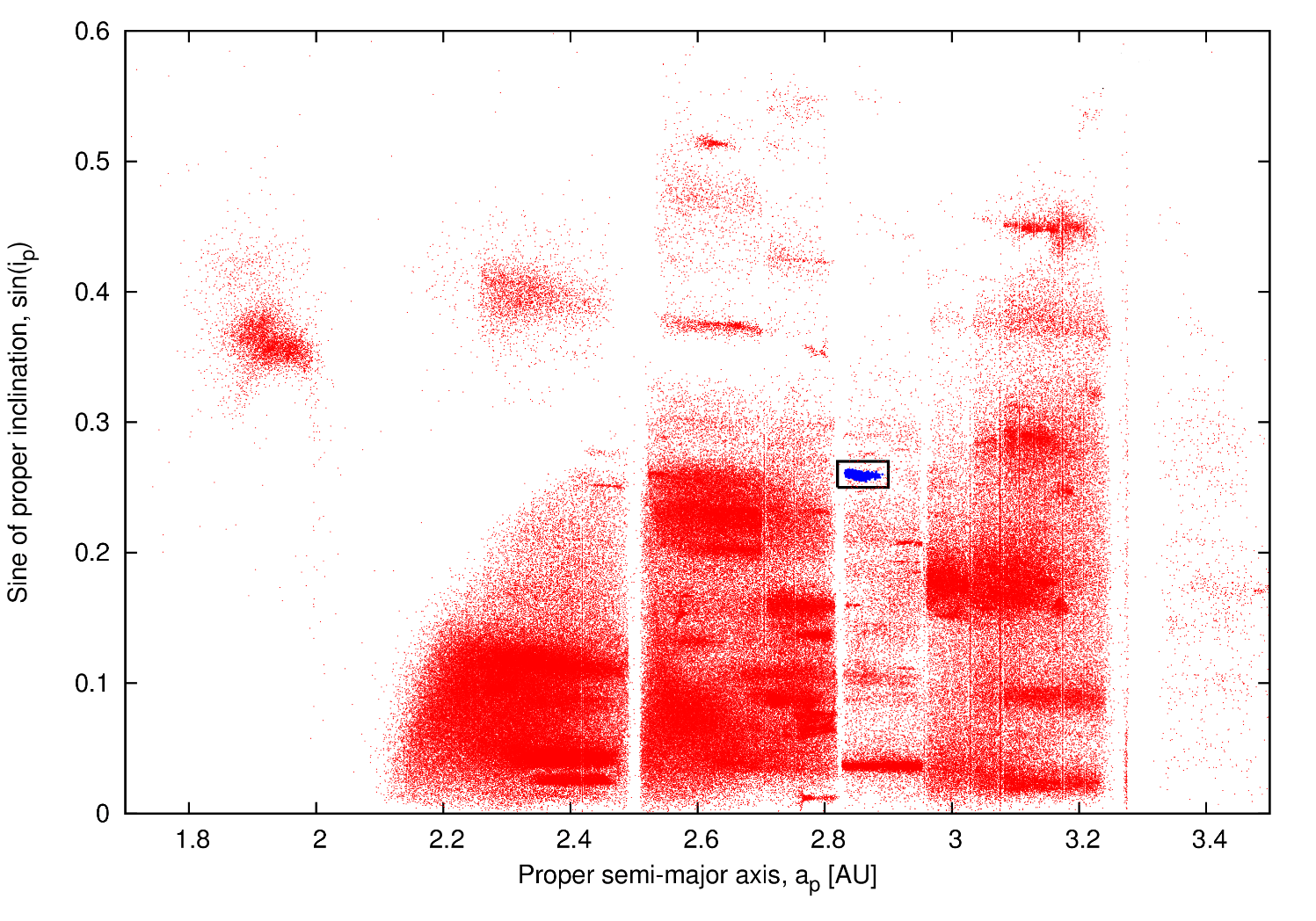 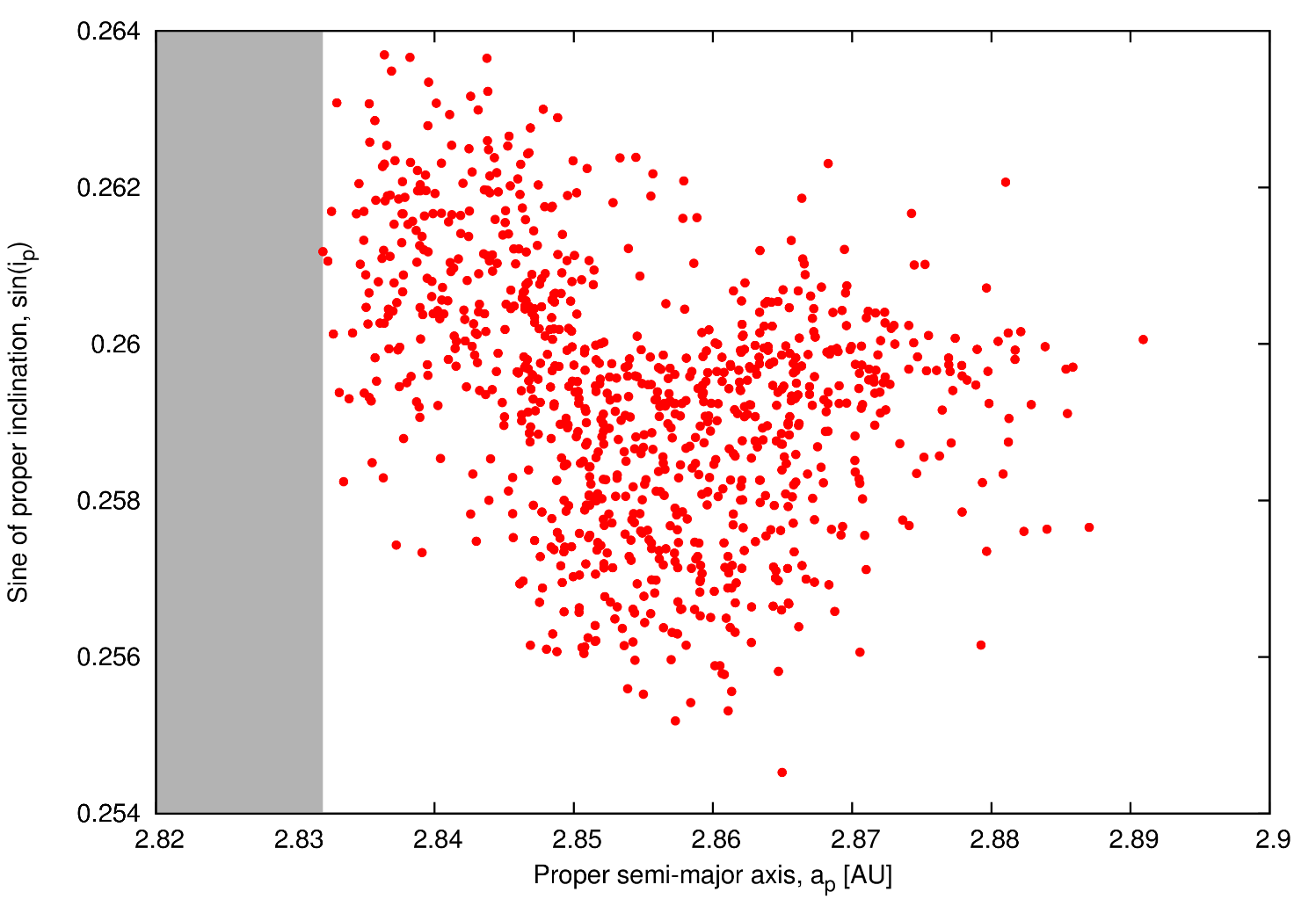 SEKULARNA REZONANCA SA CERESOM
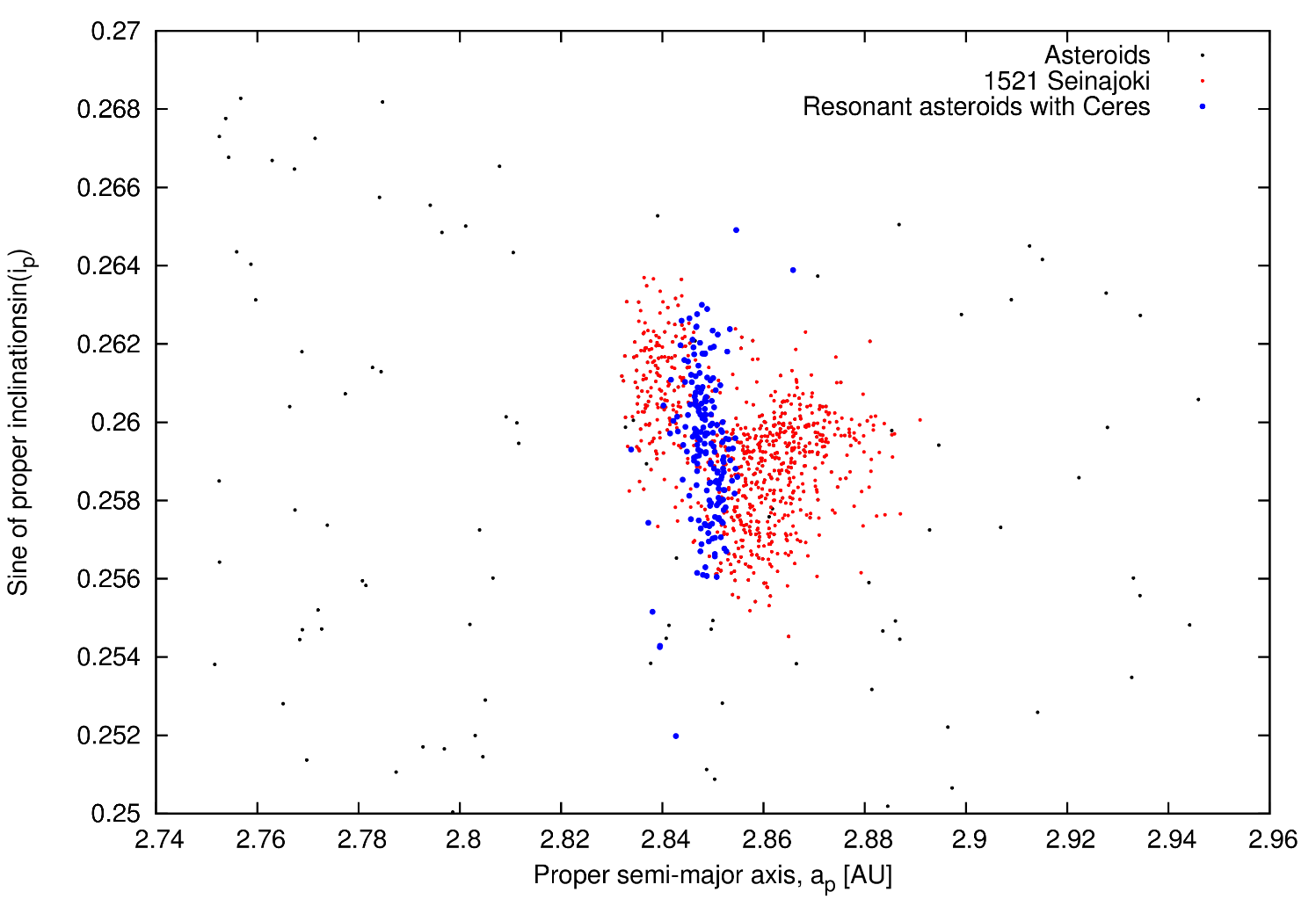 Motivacija za ovaj rad potiče od skorašnjih rezultata o sekularnoj rezonanci sa Ceresom.
Za ovu rezonancu je pronađeno da prolazi i kroz Seinajoki familiju.
DINAMIČKI MODELI
2 dinamička modela su korišćena u integracijama

U ova 2 modela nisu bile uključene unutrašnje planete

U oba modela je uključen Jarkovski efekat

Integracije su vršene za interval vremena od 200 miliona godina
POČETNI USLOVI
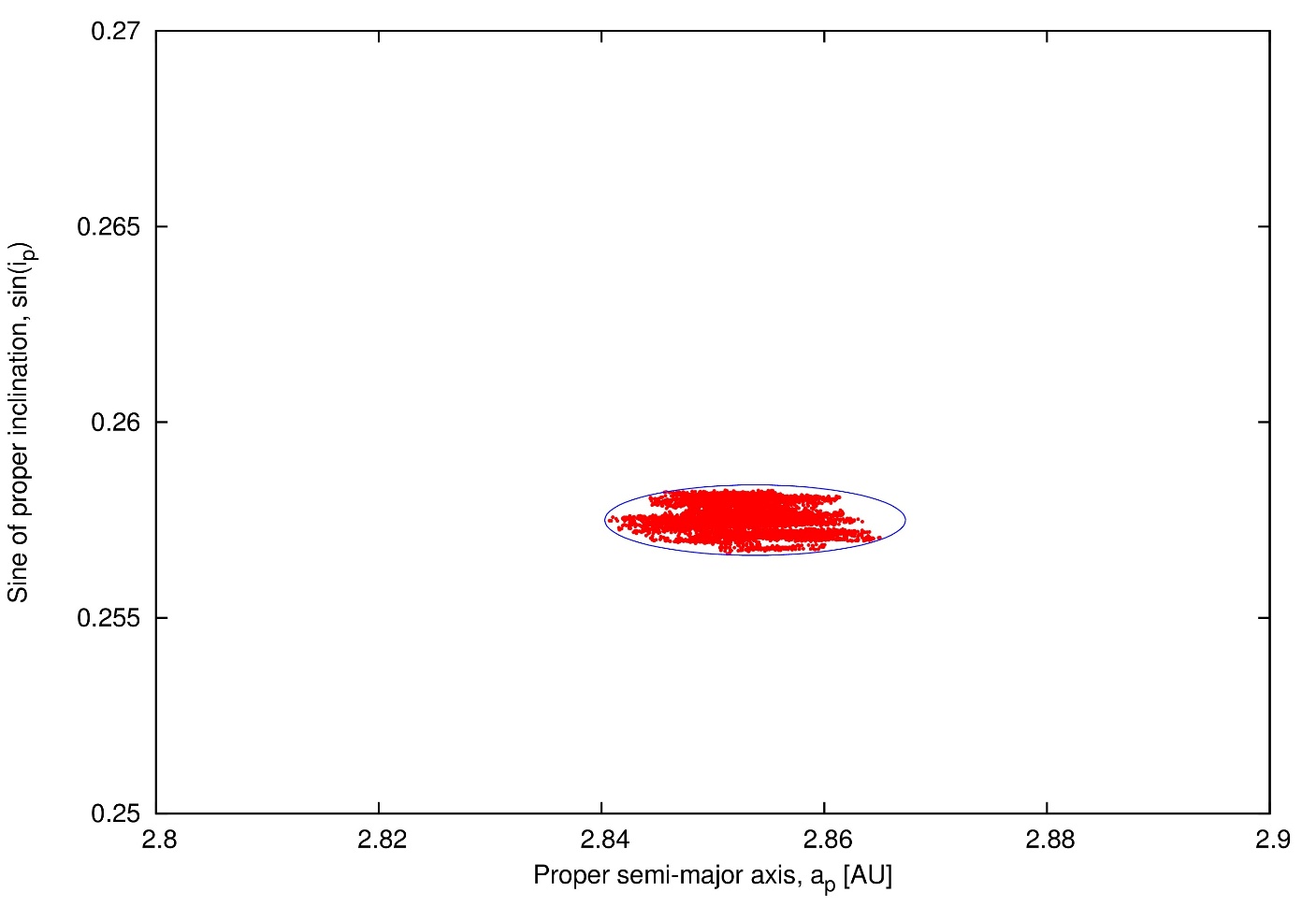 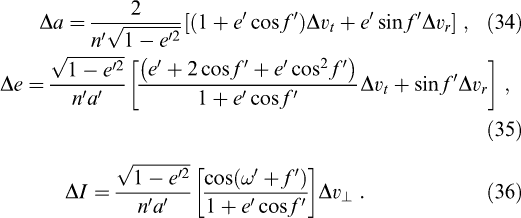 Gausove jednačine određuju početnu elipsu.
Ova elipsa predstavlja maksimalnu disperziju fragmenata odmah nakon katastrofičnog sudara 2 asteroid.
IMPLEMENTACIJA EFEKTA JARKOVSKOG
Jarkovski efekat je obrnuto proporcionalan prečniku asteroid.

Broj fiktivnih asteroida koji su korišćeni za integraciju odgovara broju članova realne familije.

Kao i broj tako i veličina fiktivnih asteroida odgovara veličinama asteroida realne familije.
REZULTATI
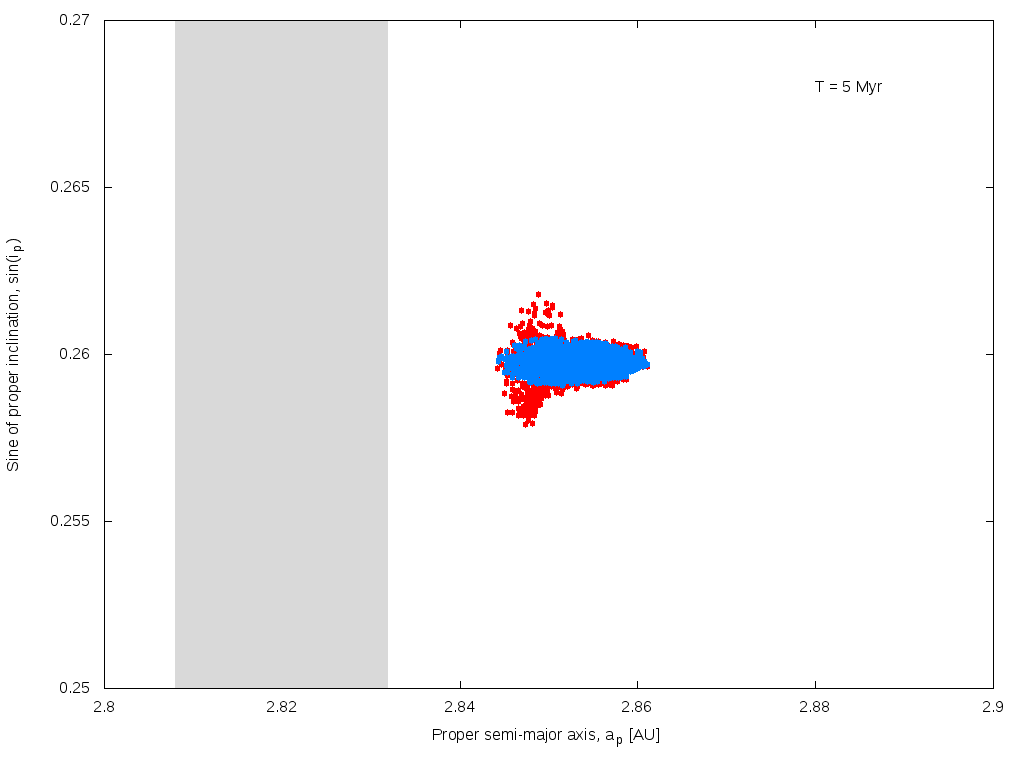 ZAKLJUČAK
Ceres je veoma važan za evoluciju familije.

Veliki deo familije je ostao objašnjen.

Šta nije objašnjeno?

Seinajoki je nastala od dve familije?

Uticaj unutrašnjih planeta?
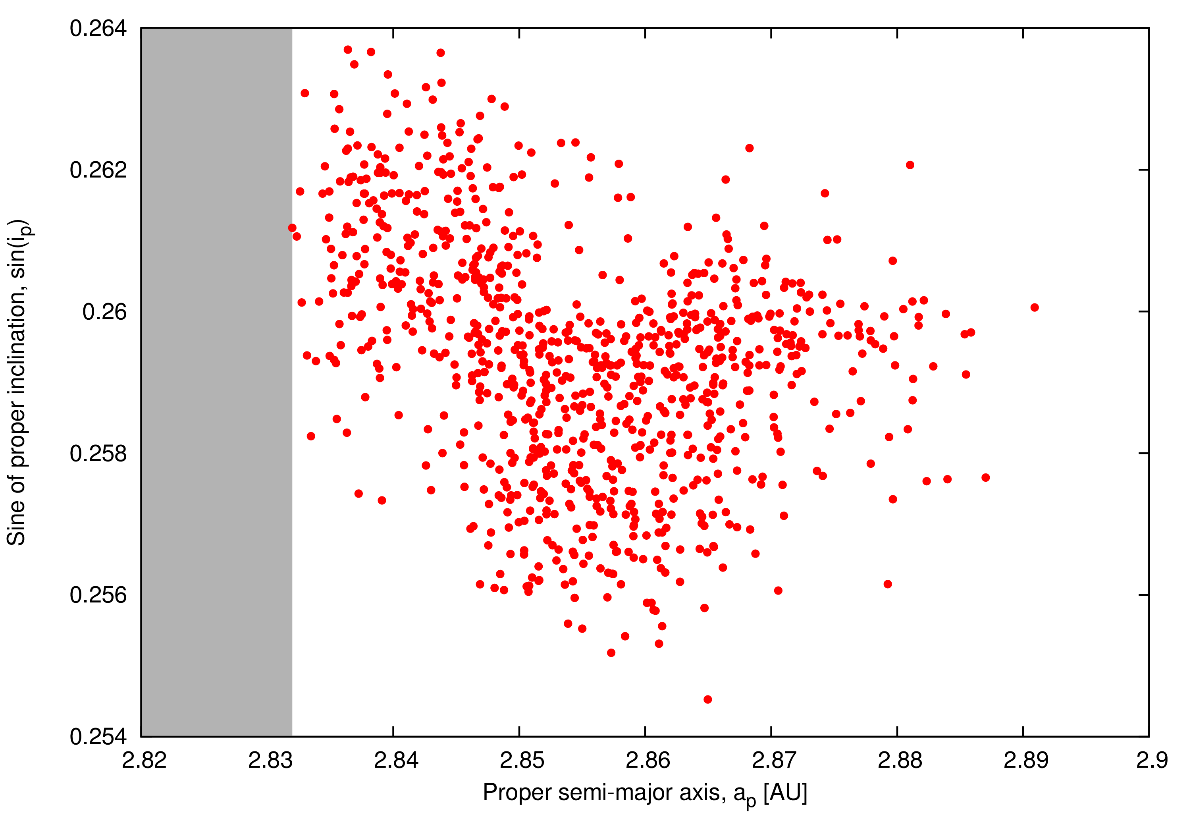